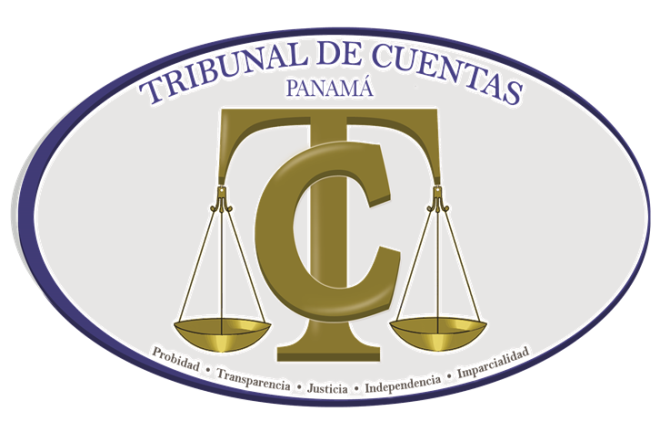 PROYECTO DE PRESUPUESTO 2023
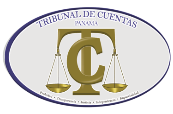 JUNTA DIRECTIVA DEL  TRIBUNAL DE  CUENTAS
MARZO  2021 – 2023


Magistrado Presidente: Alberto Cigarruista Cortéz


Magistrado Vicepresidente:  Álvaro L. Visuetti  Zevallos


Magistrado Vocal:  Rainier Alexis Del Rosario Franco
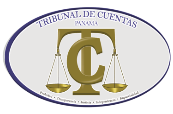 Honorable Diputado  
BENICIO ROBINSON
Presidente de la Comisión de Presupuesto
Honorables Diputados Comisionados

Acudo ante usted, en mi condición de Presidente y Representante Legal del Tribunal de Cuentas, en cumplimiento de las disposiciones constitucionales y legales, para presentar a la consideración de la Comisión de Presupuesto de la Asamblea Nacional, nuestro Proyecto de Presupuesto de Gastos de Funcionamiento y de Inversiones, para la vigencia fiscal 2023, por la suma de B/.5,290,336.00.



ALBERTO CIGARRUISTA CORTÉZ
MAGISTRADO PRESIDENTE
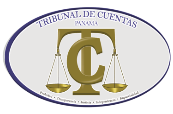 FUNDAMENTO JURÍDICO Y COMPETENCIA


FUNDAMENTO JURÍDICO:  Artículo 281 de la Constitución Política de la República de Panamá. Ley 67 de 14 de noviembre de 2008, modificada por Ley 22 de 2013.


COMPETENCIA:	El Tribunal de Cuentas es una institución jurisdiccional, autónoma e independiente, con plena facultad para resolver a través de un proceso de carácter patrimonial, el resarcimiento al Estado producto de las irregularidades cometidas por servidores públicos y privados que funjan como empleados o agentes de manejo
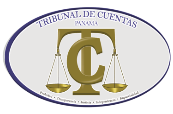 MISIÓN

Juzgar la responsabilidad patrimonial derivada de las supuestas irregularidades, contenidas en los reparos formulados por la Contraloría General de la República a las cuentas de los empleados y los agentes en el manejo de los bienes y los fondos públicos.
VISIÓN

Resarcir el daño causado al Estado, a través del ejercicio de medidas cautelares, sentencias firmes y la ejecución de las mismas, que reviertan los bienes (muebles e inmuebles) que ilícitamente le fueron sustraídos por los empleados y agentes de manejo de los bienes públicos.
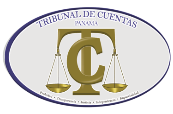 PLAN DE TRABAJO 2023
META

Impulsar, bajo las normas del debido proceso, el trámite de los 226 procesos patrimoniales, que totalizan una posible lesión patrimonial al Estado por el orden de B/.221,874,783.13, y vinculan a 3,798 personas, con el propósito de recuperar la mayor cantidad de fondos públicos, malversados o sustraídos por agentes o empleados de manejo. 



JUSTICIA PATRIMONIAL

   Promover reformas a la Ley 67 de 2008, para: 

Implementar la jurisdicción coactiva, al ejecutar el Tribunal de Cuentas sus sentencias, se hace presupuestariamente independiente, en cumplimiento a lo dispuesto en el artículo 5 de la referida ley.
Aumentar a 20 años, la prescripción de la acción que se ejerce en los procesos patrimoniales. 
 Implementar el proceso oral en todos los procesos patrimoniales.
 Extender los términos de la etapa de investigación.
 Crear la causa compleja, para los expedientes que así lo requieran.
Garantizar que los procesos patrimoniales se tramiten con celeridad, cumpliendo con las  reglas del debido proceso.
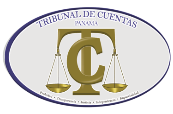 CONSOLIDAR LA CAPACIDAD PRESUPUESTARIA Y FINANCIERA DEL TRIBUNAL DE CUENTAS

Continuar con la política de optimización y racionalización de los recursos disponibles de la Institución. 
Reforzar las áreas administrativas y judiciales en su estructura funcional, desarrollando programas de capacitación del recurso humano y proveyéndolo de las herramientas necesarias para el logro de los objetivos y metas planteados.
Fortalecer los controles internos para que el uso de los bienes de la entidad se realice con absoluta transparencia y dentro de los principios de legalidad, eficiencia, eficacia, responsabilidad y economía.


FORTALECER LA CAPACIDAD TÉCNICA

Actualizar y mejorar los programas informáticos, conforme al programa gubernamental diseñado e implementado por la Autoridad de Innovación Gubernamental (AIG).
Facilitar las herramientas tecnológicas de información, acorde a las nuevas tendencias tecnológicas y la modalidad virtual, para facilitar al usuario interno y a la ciudadanía en general, el acceso a los programas y acciones que adelanta el Tribunal de Cuentas.
Desarrollar e implementar, a corto plazo, el programa para el manejo de mensajería digital y desarrollo de gestor documental, aplicable a nuestras actividades judiciales y administrativas.
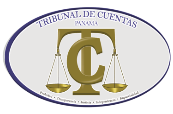 RECURSOS HUMANOS  

Estructura organizativa
Revisar y modificar la estructura vigente, acorde al actual funcionamiento del Tribunal de Cuentas.

 Carrera Judicial
Promover la implementación de la carrera judicial, alentando la formación y actualización académica de nuestro recurso humano y garantizando la estabilidad del servidor público, basada en el desempeño y la eficiencia en el servicio que presta.
Fomentar la implementación a corto plazo del sistema de evaluación del desempeño del personal.

  Capacitación
Impulsar las capacitaciones virtuales y presenciales en beneficio del personal, en todos los niveles funcionales, aprovechando los beneficios que se derivan de los acuerdos, convenios interinstitucionales con entes educativos nacionales e internacionales, suscritos con el objeto de viabilizar el intercambio académico y de asistencia técnica.
Continuar con los programas de capacitación interinstitucional y ciudadana a nivel nacional, con el propósito de divulgar las consecuencias jurídicas del mal uso de los bienes del Estado, en virtud de lo dispuesto en la Ley 67 de 2008 que desarrolla la jurisdicción de cuentas, crea el Tribunal de Cuentas y lo faculta para juzgar, a través de los procesos patrimoniales, y recuperar los bienes estatales malversados por los agentes o los funcionarios de manejo.
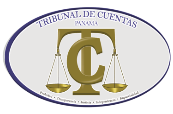 INFRAESTRUCTURA

Procurar la reubicación de la sede de las oficinas del Tribunal de Cuentas, a un edificio propio, ya sea  construido en predio donado por la ARI o a un edificio donado por algún ente estatal, en procura del espacio físico, la seguridad estructural y las comodidades que demanda la dignidad de este Tribunal y sus colaboradores.  
 Promover la instalación de las oficinas regionales.
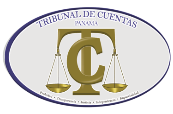 EJECUCIÓN   PRESUPUESTARIA

2022
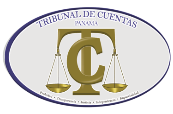 EJECUCIÓN DEL PRESUPUESTO VIGENCIA FISCAL 2022
Modificado:  	3,799,033.00
Asignado: 	2,414,319.00
Ejecución: 	1,993,962.30   (82.59%)
Presupuesto
Institucional 2022
Modificado:	3,616,479.00
Asignado: 	2,267,350.00
Ejecución:	1,936,310.18   (85.4%)
Presupuesto de Funcionamiento
2022
Modificado:      182,554.00
Asignado: 	146,969.00
Ejecución:	  57,652.12   (39.23%)
Presupuesto inversión
2022
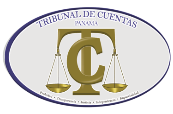 PERSPECTIVA PRESUPUESTARIA
2023
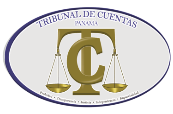 Proyecto Presupuesto 
2023
Solicitado:          	5,290,336.00
Recomendado:	4,087,315.00  (77.26%)

Diferencia:	1,203,021.00  (22.74)
Funcionamiento
2023 (90%)
Solicitado:	4,751,336.00
Recomendado: 	3,828,090.00   (80.56)

Diferencia:	    923,246.00   (19.43%)
Solicitado: 	539,000.00
Recomendado:	259,225.00  (48.09%)

Diferencia:	279,775.00  (51.91% )
Inversión
2023 (10%)
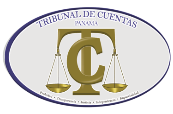 SERVICIOS 
PERSONALES 
2023 (65.6%)
Solicitado: 		3,470,843.00
Recomendado:  92.5%  	3,209,163.00
Diferencia: 7.5%	                261,680.00
Incremento salarial hasta por B/.200.00, a 88 colaboradores (por el momento), lo que representa  mensualmente la suma de B/.16,046.00 y anual de B/.192,552.00; con el objeto de ir equiparando el salario nuestros colaboradores (a iguales funciones - igual salario), acorde con la preparación académica y años de servicios.  Además, con miras a reconocer el derecho institucional que les asiste,  conforme a lo establecido en el artículo 14 de la Ley 67 de 2008, que dispone que los funcionarios del Tribunal de Cuentas deben gozar de los mismos derechos y prerrogativas de los servidores públicos del Órgano Judicial.

Propiciar la estabilidad del servidor público capacitado, evitar la pérdida del recurso humano ante mejores ofertas salariales externas, y con ello, asegurar la eficiencia y eficacia en el trámite de los procesos patrimoniales.
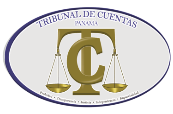 SERVICIOS
NO PERSONALES 
2023  (16.35%)
Solicitado: 		    864,776.00
Recomendado:53.2%    	    460,260.00
Diferencia: 46.8%	    404,516.00
La disminución en este grupo de gastos nos afecta el cumplimiento de los compromisos de servicios básicos, servicios comerciales, entre ellos los gastos judiciales, comerciales, mantenimiento y adecuaciones de las instalaciones que alquila el Tribunal de Cuentas. Es de observar, que este objeto del gasto también atiende al elevado incremento en el costo de la energía eléctrica, del combustible, sus sub productos derivados y demás bienes y servicios cuyo costo fluctúa en relación directa con el valor del combustible. 

Por demás, las extremas medidas de contención del gasto decretadas y extendidas a otras  vigencia presupuestarias, nos obliga a permanecer en este edificio arrendado, con las limitaciones de espacio para nuestra gestión, por lo cual, requerimos mantener y reforzar este renglón para mejoras en la estructura que no competen al arrendador.
15
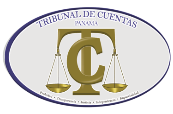 MATERIALES
Y SUMINISTROS 
2023 (2.17%)
Solicitado: 		     114,542.00
Recomendado: 72.6%   	       83,167.00
Diferencia: 27.4%                             31,375.00
Dentro de este renglón existen compromisos para el normal funcionamiento de la entidad.

Su disminución afecta la adquisición de útiles, materiales de oficina y materiales diversos, para el aseo y limpieza de oficina, indispensables para mantener las medidas de bioseguridad en prevención del Covid-19; y de igual forma limita el renglón de adquisición de repuestos, para atender el alto costo que requiere el mantenimiento de nuestra flota vehicular, que en su mayoría supera los ocho (8) años; lo mismo que para el mantenimiento preventivo y correctivo de otros equipos. Igualmente, nos imposibilita proveer de uniformes a nuestros colaboradores del área de seguridad y transporte, carentes de estos hace más de dos años, y de mantenimiento, que por las labores que le son propias, lo desgastan y requieren reemplazo anualmente.
16
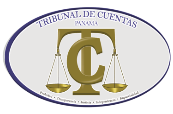 TRANSFERENCIAS
CORRIENTES 
2023 (5.7%)
Solicitado: 		    301,175.00
Recomendado: 25%                     75,500.00
Diferencia: 75%	                   225,675.00
Indemnizaciones laborales, que son las reservas oportunas como pasivos laborales irrenunciables  (Ley 23 de 2017 y Ley 127 de 2013), más las bonificaciones por antigüedad.

Capacitaciones a los agentes de manejo a nivel nacional y la ejecución del II Congreso Internacional de Tribunales de Cuentas, cuyo objetivo es la actualización en materia de rendición de cuentas, la lucha contra la corrupción, auditoría forense, delitos económicos y privados, corrupción pública y privada, control interno, técnicas de información forense, entre otros.
17
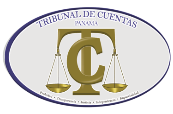 PRESUPUESTO DE INVERSIONES
FORTALECIMIENTO  INSTITUCIONAL
B/.539,000.00  (10%)
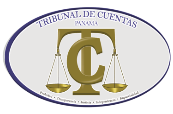 PROYECTO EQUIPAMIENTO
Código 00012941.000
Solicitado: 		    433,000.00 Recomendado:                    237,500.00

Diferencia: 	                   195,500.00
Informática: 
Robustecer la ciberseguridad y administración de la Red del Tribunal de Cuentas.

Implementar el Proyecto Gestor Documental, para mejorar el flujo de la información, facilitar la publicación de contenidos y rapidez en el servicio.

Transformación digital: Equipo de comunicación, virtualización de los servidores, ciberseguridad y mantenimientos.
19
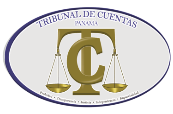 Solicitado: 		      70,000.00
Recomendado:                   17,967.00
Diferencia:   		      52,033.00
PROYECTO DIGITALIZACIÓN
Código 00012942.999
En esta etapa necesitamos renovar la infraestructura de la Solución de Gestión Jurisdiccional (SGJ), para permitir extender la vida útil de este sistema.

Optimizar los procesos desarrollados, migrándolos a una nueva versión de Business Process Management (BPM), un elemento clave para garantizar que los flujos de trabajo se realicen de la forma más eficiente.
Actualizar y desarrollar el módulo de estadísticas.
Capacitar o transferir conocimiento entre nuestros colaboradores, para que la institución pueda realizar cambios con su propio recurso humano.
Adquirir licencias y equipos.
Mantenimiento de los equipos tecnológicos.
20
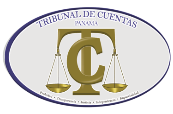 PROYECTO SISTEMAS DE INFORMACIÓN
Código 00013164.000
Solicitado: 		    36,000.00
Recomendado:                   3,758.00
Diferencia:               	     32,242.00
El Sistema de Gestión Documental (SGD), está diseñado para almacenar, administrar y controlar el flujo de documentos dentro de la institución. Consiste en una forma de organizar los documentos e imágenes digitales en una ubicación centralizada a la que los funcionarios puedan acceder de forma fácil y sencilla.  Para su implementación se requiere una aplicación que responda a la demanda actual y a la proyección, además, la adquisición de equipos (servidor, escáner y software).
21
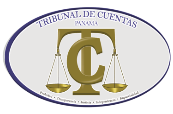 ESTADÍSTICAS DE EXPEDIENTES
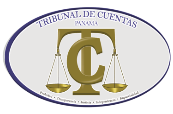 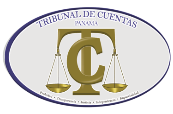 TOTAL DE PERSONAS VINCULADAS
3,798
MONTO EN LESIONES PATRIMONIALES 
DE EXPEDIENTES EN TRÁMITE  
B/.221,874,783.13
TOTAL EN BIENES CAUTELADOS 
 B/.28,359,162.19
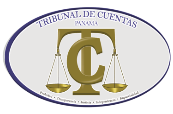 MONTO DE PAGOS AL TESORO NACIONAL
B/.6,782,298.89
MONTO DE SENTENCIAS DECLINADAS A LA DIRECCIÓN GENERAL DE INGRESOS  
B/.48,454,629.85
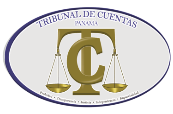 TRIBUNAL DE CUENTAS
TOTAL DE BIENES CAUTELADOS
(AL 31 DE JULIO DE 2022)
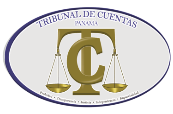 NECESIDADES PRIORITARIAS QUE NO FUERON RECOMENDADAS
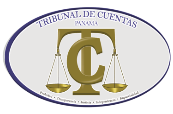 SERVICIOS PERSONALES:
Incremento salarial para 88 funcionarios por la suma de B/.192,552.00, un derecho institucional, a nuestros funcionarios conforme a lo establecido en el artículo 14 de la Ley 67 de 2008, que dispone que los funcionarios del Tribunal de Cuentas deben gozar de los mismos derechos y prerrogativas de los servidores públicos del Órgano Judicial.


 SERVICIOS NO PERSONALES  B/.404,516.00
La disminución en este grupo de gastos nos afecta el cumplimiento de los compromisos de servicios básicos, servicios comerciales, entre ellos los gastos judiciales, comerciales, mantenimiento y adecuaciones de las instalaciones que alquila el Tribunal de Cuentas.












		
		
 	PRIORIDADES
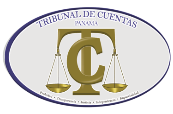 MATERIALES Y SUMINISTROS: B/.31,375.00

 Dentro de este renglón existen compromisos para el normal funcionamiento de la entidad.
Su disminución afecta la adquisición de útiles, materiales de oficina y materiales diversos, para el aseo y limpieza de oficina, indispensables para mantener las medidas de bioseguridad en prevención del Covid-19; y de igual forma limita el renglón de adquisición de repuestos, para atender el alto costo que requiere el mantenimiento de nuestra flota vehicular, que en su mayoría supera los ocho (8) años; lo mismo que para el mantenimiento preventivo y correctivo de otros equipos.
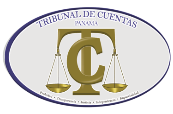 EQUIPOS Y MAQUINARIAS: B/.209,392.00

Reiteramos la necesidad del presupuesto solicitado para atender las mejoras, actualizaciones y adquisiciones en el área de informática, además, el proyecto de robustecimiento de la ciberseguridad y la administración de la Red del Tribunal de Cuentas.
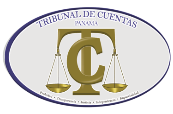 MUCHAS GRACIAS
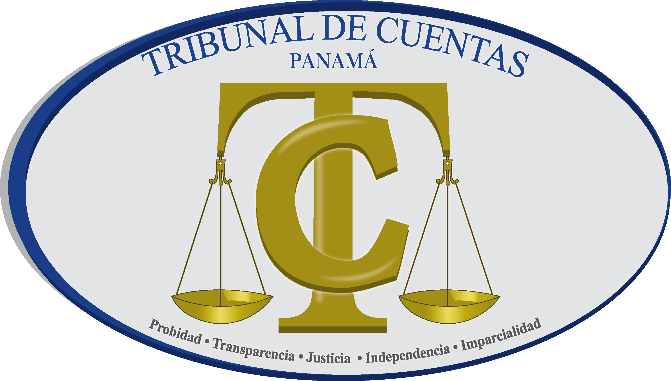 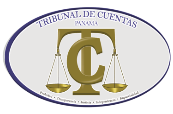